Leve hele livet – aktivitet og fellesskap
Velkommen, USHT, Leve Hele Livet v/Agnete Nygaard, USHT
«Min historie» v/Trude Solberg, Lillestrøm kommune
Gode øyeblikk v/Rosita Eliassen, Lillestrøm kommune
Pause
Tro og liv v/ Elisabeth Kristiansen, inkluderingsprest på Romerike
Generasjonsmøter og samfunnskontakt  v/ Jarle Opseth, Lørenskog kommune
Sambruk og samlokalisering v/Live Paulsrud og Elin Alseth, Lørenskog kommune
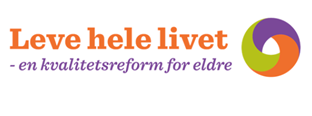